倍数与因数
WWW.PPT818.COM
学习目标
1.结合具体情境，联系乘法认识倍数与因数。
2.探索找一个数的倍数的方法，能在1到100的自然数中，找出10以内某个自然数的所有倍数。
3.积极参与数学的学习活动，初步养成乐于思考的良好品质。
重点
认识倍数与因数，探索找一个数的倍数的方法。
难点
能在1到100的自然数中，找出10以内某个自然数的所有倍数。
回顾复习
口算下面各题。
24
3×8=
28
4×7=
30
5×6=
18
6×3=
40
8×5=
18
2×9=
25÷5=
5
20÷4=
32÷4=
8
5
8
48÷6=
56÷7=
54÷9=
8
6
例题解读
运动会上两个班同学分别排出下面两种队形，算一算两班各有多少人？
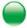 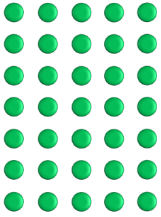 每行5人，
一共7行。
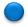 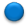 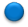 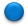 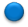 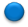 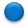 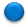 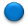 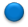 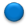 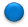 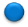 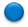 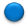 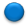 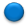 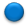 5×7=
35（人）
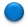 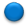 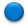 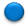 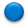 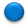 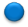 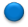 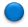 每行9人，一共4行。
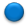 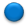 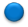 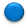 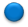 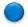 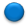 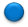 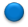 9×4=36（人）
认一认。
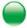 9×4＝36，36是9和4的倍数，9和4是36的因数。
根据5×7＝35，可以知道35是5和7的倍数，5和7是35的因数。
根据5×7＝35，你能说出哪个数是哪个数的倍数，哪个数是哪个数的因数吗？
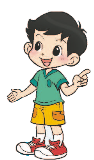 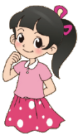 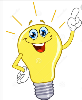 我们只在自然数（零除外）范围内研究倍数和因数。
根据算式说一说，哪个数是哪个数的倍数，哪个数是哪个数的因数。
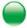 25×3＝75
20×5＝100
75是25和3的倍数
100是20和5的倍数
25和3是75的因数
20和5是100的因数
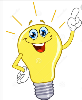 倍数与因数相互依存，没有倍数就不存在因数，没有因数就不存在倍数。
下面哪些数是7的倍数？
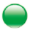 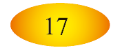 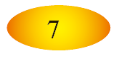 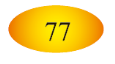 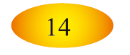 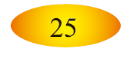 7÷7=1，7是7的倍数；
14÷7=2，14是7的倍数；
17÷7=2……3，17不是7的倍数；
25÷7=3……4，25不是7的倍数；
77÷7=11,77是7的倍数。
利用乘法找倍数。
7=7×1，14=7×2，77=7×11，
所以，7，14，77都是7的倍数，
17，25不是7的倍数。
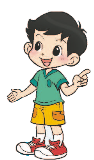 利用除法找倍数。
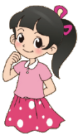 典型例题
【例1】20的因数有哪些？20的倍数有哪些？你有什么发现？
20,40,60,80,…
1,2,4,5,10,20
20的因数
20的倍数
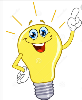 发现：一个数的因数有有限个，一个数的倍数有无数个。
小    结
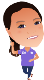 找一个数的倍数的方法
方法一：列除法算式。哪个自然数除以这个数的商是整数且没有余数，哪个自然数就是这个数的倍数。
方法二：列乘法算式。用这个数依次和自然数（0除外）相乘，所得的积都是这个数的倍数。
随堂小测
1.我是小法官。
（1）一个数的倍数一定比它的因数大。	   (　　)
✕
（2）1.2是0.4的3倍,那么1.2是0.4和3的倍数。(　　)
✕
2.小兔子过河。
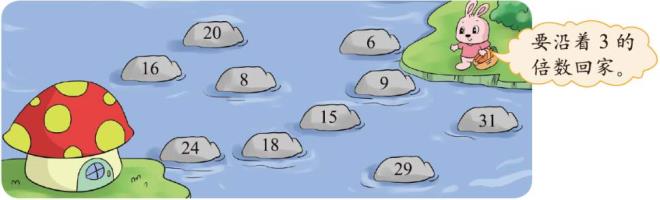 课后作业
1.从课后习题中选取；
2.完成练习册本课时的习题。